Técnica instrumental 1
Música – 6º básico
09/05/2024
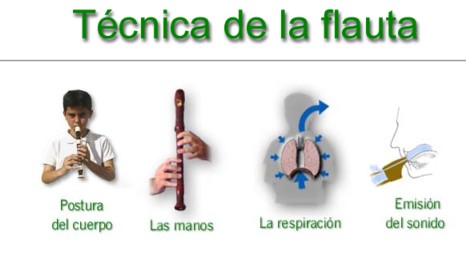 Postura correcta de brazos
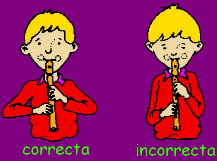 Postura correcta de espalda
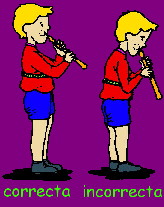 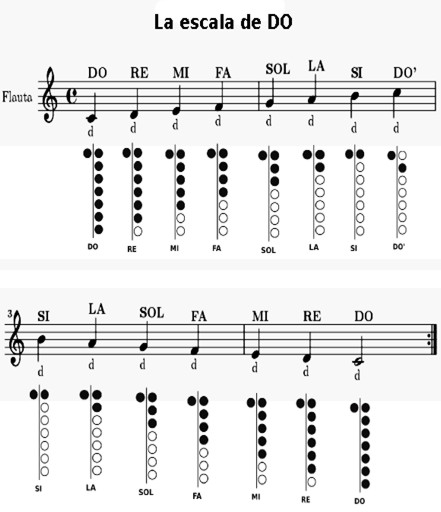 Toca la siguiente escala en tu instrumento: